Unit 7
It’s a good deal,Isn’t it?
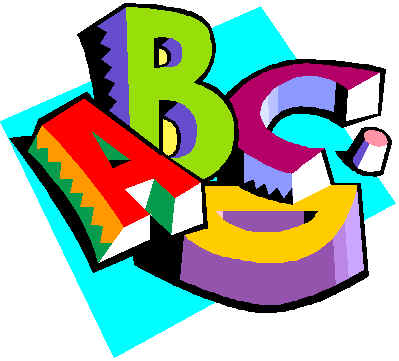 12. Form, Meaning & function
Objectives
Make suggestions.
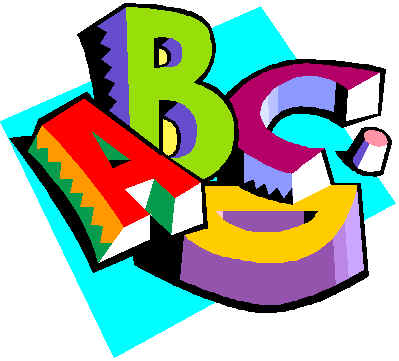 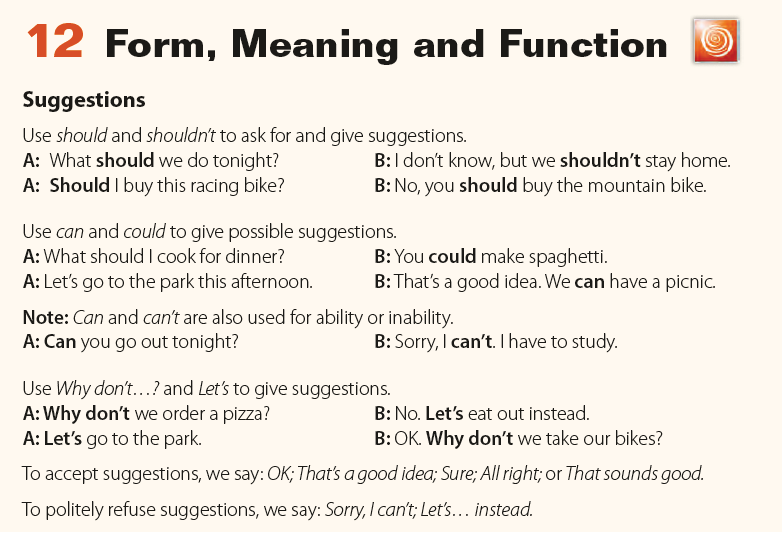 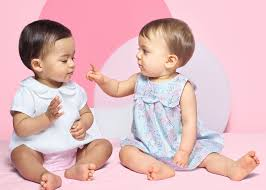 Let’s  sleep.
That’s a good idea.
What should we do?
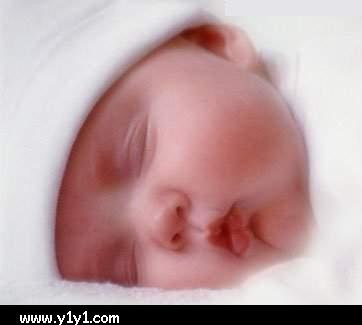 What did  she suggest?
Sleeping
Did he accept? Did he say yes?
Yes, he did.
Making suggestions:
watch
TV.
* Let’s …………………..
watch
TV
* Why don’t we ……………………?
watch
TV
* Should we ………………………….?
watch
TV
* We can ……………………?
watch
TV
* You could ………………………?
watching
TV
* What about ..…………………………?
watching
TV
* How about ……..……………………?
Accept the suggestions:

1- Let’s read Quran.
 

2- Why don’t we go to Abha?
 

3- What about travelling abroad?
That’s a good idea.
Sounds great.
I’d love to.
Now refuse the suggestions:

1- Let’s read a novel.
 

2- Why don’t we go to Abha?
 

3- What about travelling abroad?
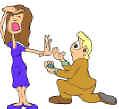 It’s a greet idea, but ………
I’d love to, but ………
I’m sorry, I can’t because ……
I don’t think I can because ………
Choose the correct word:

Let's [ have – had – having ] a picnic.

2. [ Why –Where – When ] don’t we go fishing?

3. Let's [ arranged – arranging – arrange ] these flowers.
4. What about [ watched – watch – watching ]  
        an English film?
Complete the conversations:
travel
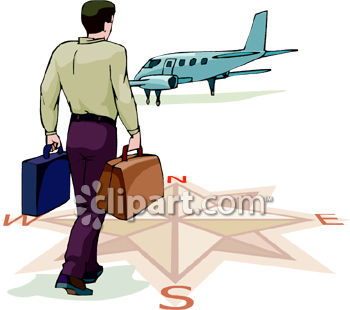 1-Asma: Let’s ………………………………… 
   Rogaya: ………………………………………………   
                             [Refuse, give an excuse]
I’d love to but I have school.
about swimming?
2- Waleed: How …………………………………… .
     Faisal: ……………………………………………… .   [  Accept ]
Sounds great.
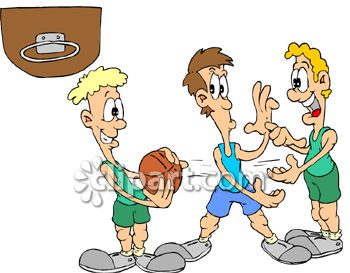 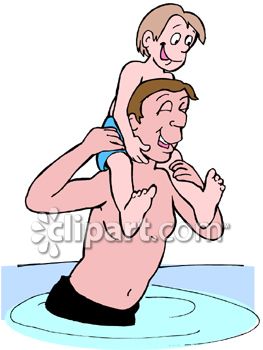 don’t we play basketball?
3- Ahmad: Why ………………………………………………………
    Majid: ………………………………………………………… 
                                   [Refuse, give an excuse ]
I’m sorry I can’t because I have to study.
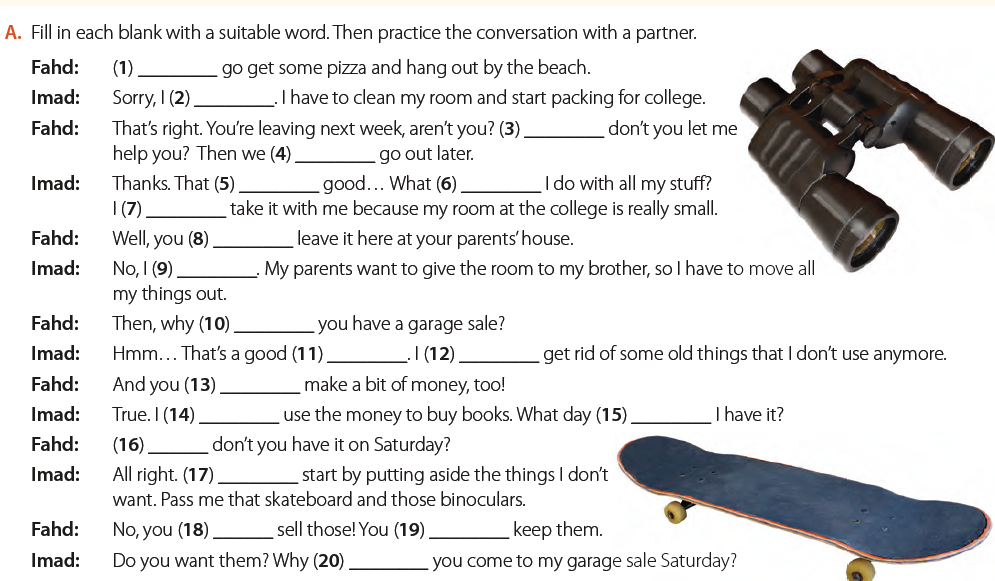 Let’s
can’t
why
can/could
should/ can
sounds
can’t
can/could/ should
can’t
don’t
can/could/ should
idea
can/could
can/could
should
why
Let’s
can’t / shouldn’t
should
don’t
قال تعالى:
}  ليحملوا أوزارهم كاملة يوم القيامة ومن أوزار الذين يضلونهم بغير علم إلا ساء ما يزرون  {…
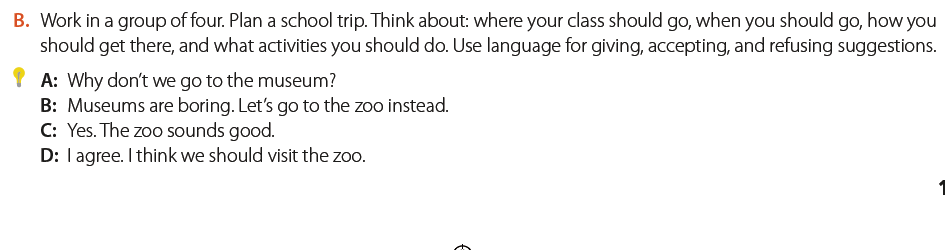 A. Let’s go to the shopping mall.
B. Shopping is boring . Why don’t we go camping ?
C. Camping is a good idea.
D. I agree. I think we should go camping.